Capability 
For
Hydrographic
Capacity Building:
Industry Partnering
Derrick R. Peyton
IHO SWPHC
February 2018
IIC Technologies
 is a 
Global Provider Of Geospatial Solutions And Services
www.iictechnologies.com
Capacity Building..…
Capacity Building (CB) - Concept

CB is defined as the process by which the IHO assesses and assists in sustainable development and improvement of the States, to meet the objectives of the IHO and the obligations and recommendations related to hydrography, charting and maritime safety  as described in SOLAS Chapter V, UNCLOS and other international instruments.
Training is not capacity building but an activity that is a component of a capacity building strategy…
Capacity has many variations…
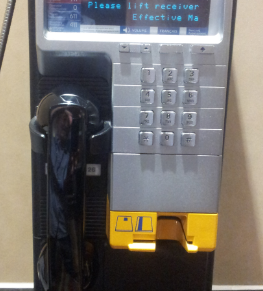 Did this company have the capacity to jump to cell phones?
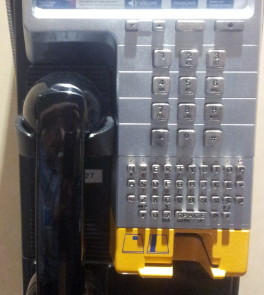 “Sometimes the Capacity Builders do not have the Capacity”
Hydrographic Value Chain
Data Value Chain
Data Acquisition
Survey Data Processing
Marine Products
Verification & Validation
Updating & Maintenance
Hydrographic 

 Geophysical 

 Oceanographic

 Airborne Lidar

 Satellite
Bathy Data Cleaning

 Surface Modeling

 Image processing

 Deconfliction
ENCs / IENCs

 Military Overlays

 Paper Charts

 Geophysical Products
Spatial Accuracy

 Feature Verification

 Logical Consistency

 3rd Party Checks

 Vertical/Horizontal    Consistency
Database maintenance

 Data Assessment

 Data critical updates

 Data management

 Data warehousing
Education & Training
Data Acquisition…
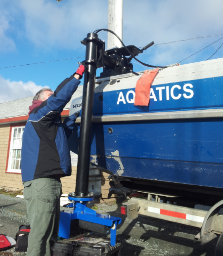 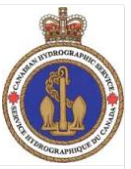 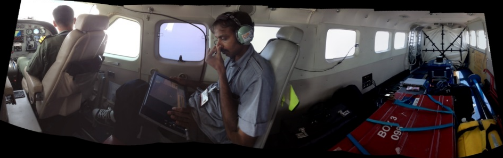 Canada
Satellite Derived Bathymetry / Airborne Bathy Lidar / Multibeam Surveys
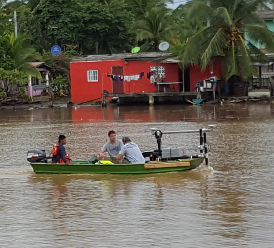 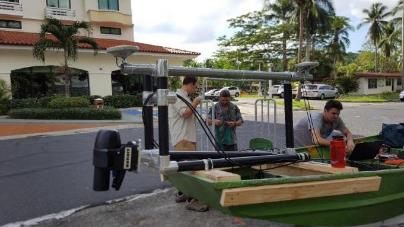 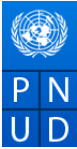 MV Mariner (54m length)
MBES / SBES
Survey on ellipsoid
Survey on chart datum
Bottom sampling
MBES Imagery
DF SBES sub-bottom
QC QC data processing
Observe conspicuous objects
Measure water currents
Measure Sound Velocity
L&R 9m survey launch
Report of Survey
Bathy Lidar Survey
Airplane
Hawkeye lidar
Initial post processing
Initial QA/QC processing
Sub-Report of Survey
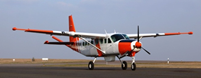 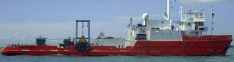 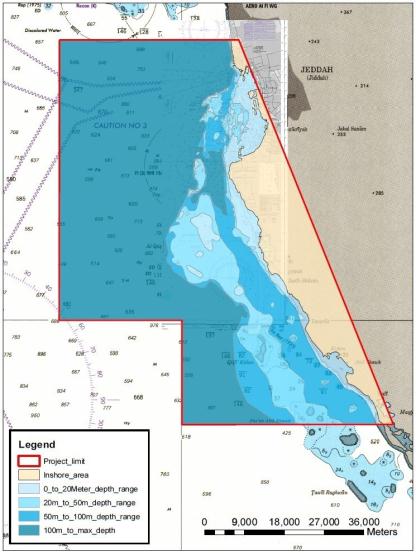 Processing Centre
MBES / SBES / Lidar
Cleaning
Field sheet generation
Data management
Sub-Report of Survey
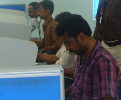 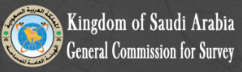 Survey Launch (9m length)
MBES hydrographic
Survey on ellipsoid
Survey on chart datum
Shoal & wreck exam
Bathy Lidar gaps
MBES Imagery
Project Support
Ship supplies, water , fuel
Licensing, visas, clearances
Land transport, hotel
Aircraft logistical support
GCS client liason
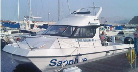 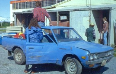 Support Vessel
Secchi disc
People transfer
Grab sampling
Data transfer
Medical transfer
Establish 2m x 2m cube
MBES hydrographic
Survey on ellipsoid
Survey on chart datum
Shoal & wreck exam
Bathy Lidar gaps
MBES Imagery
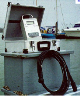 Establish Tide Gauges 
survey, install benchmarks
Survey geodetic coordinates
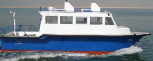 Establish Base stations
Survey geodetic coordinates
Establish GPS RTK stations
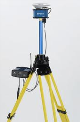 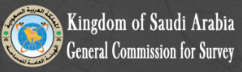 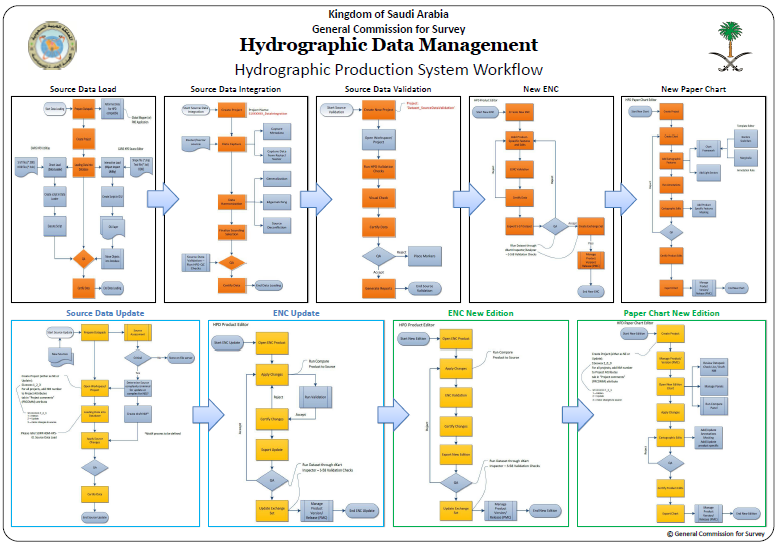 ISO 9000, SOPs, WfMS, Training, Web Portal…
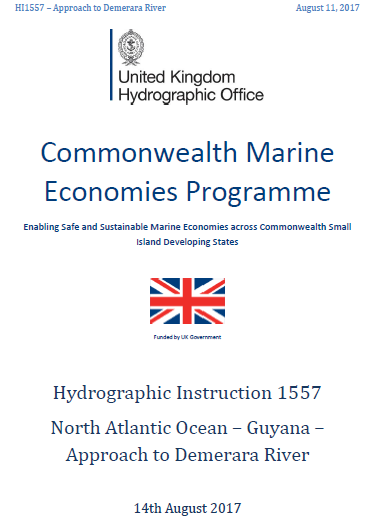 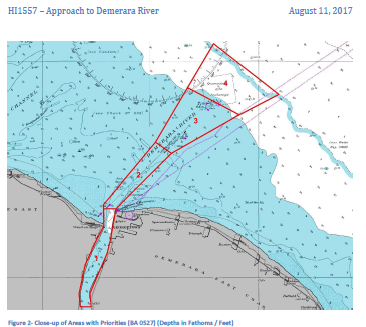 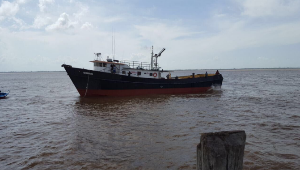 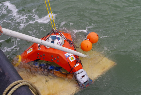 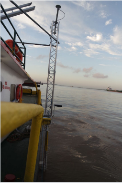 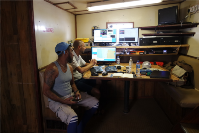 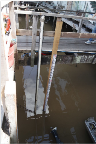 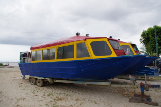 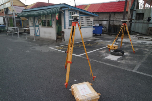 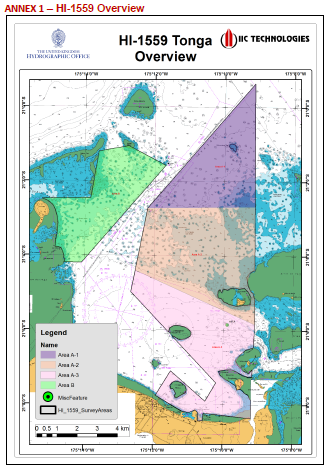 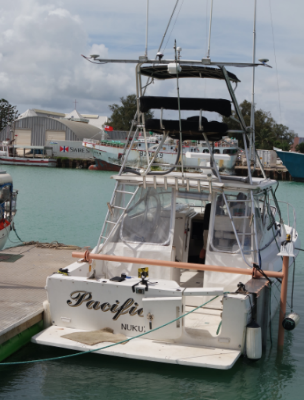 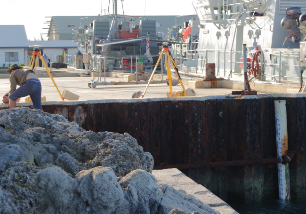 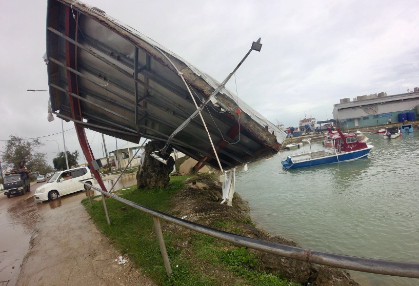 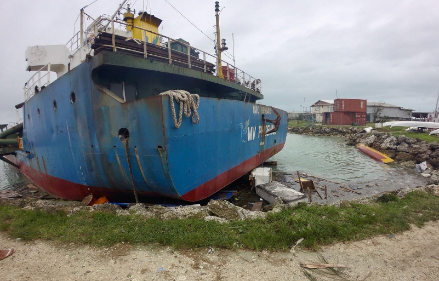 Hydrographic Value Chain
Data Value Chain
Data Acquisition
Survey Data Processing
Marine Products
Verification & Validation
Updating & Maintenance
Hydrographic 

 Geophysical 

 Oceanographic

 Airborne Lidar

 Satellite
Bathy Data Cleaning

 Surface Modeling

 Image processing

 Deconfliction
ENCs / IENCs

 Military Overlays

 Paper Charts

 Geophysical Products
Spatial Accuracy

 Feature Verification

 Logical Consistency

 3rd Party Checks

 Vertical/Horizontal    Consistency
Database maintenance

 Data Assessment

 Data critical updates

 Data management

 Data warehousing
Education & Training
Data Production / Data Management…
16 cartographers embedded in NOAA charting division
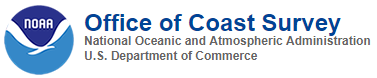 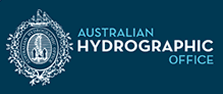 Hydrographic Data Base (HDB) using Citrix technology
Hydrographic Data Base (HDB) using Citrix technology
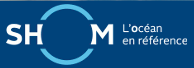 HPD Paper Chart Master creation and loading & production of charts for Samoa, Cook Islands, Nuie, and Tonga
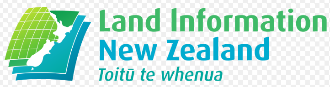 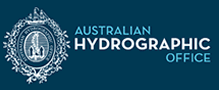 Production of approx. 84 charts from source over 4 years
Hydrographic Value Chain
Data Value Chain
Data Acquisition
Survey Data Processing
Marine Products
Verification & Validation
Updating & Maintenance
Hydrographic 

 Geophysical 

 Oceanographic

 Airborne Lidar

 Satellite
Bathy Data Cleaning

 Surface Modeling

 Image processing

 Deconfliction
ENCs / IENCs

 Military Overlays

 Paper Charts

 Geophysical Products
Spatial Accuracy

 Feature Verification

 Logical Consistency

 3rd Party Checks

 Vertical/Horizontal    Consistency
Database maintenance

 Data Assessment

 Data critical updates

 Data management

 Data warehousing
Education & Training
S5 (Hydrographic Operations)
Category B
S8 (Nautical Cartography)
S8 (Nautical Cartography)
Training…
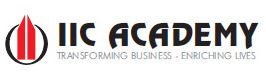 Deliverable at IIC Academy, India
Deliverable at IIC Academy, India
Portable: Deliverable at customer site
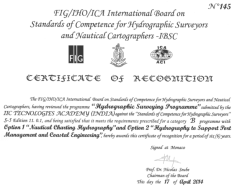 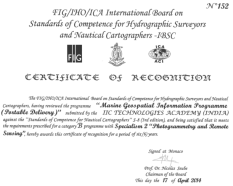 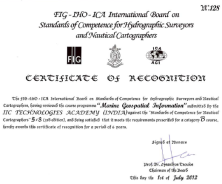 Training… modular, flexible, blended
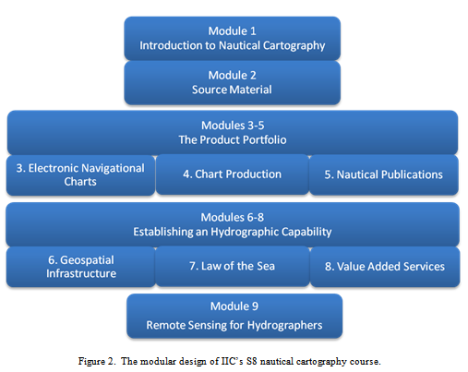 Training experiences….
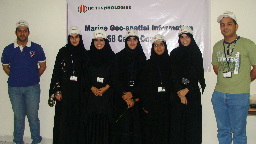 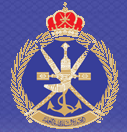 Oman Hydrographic Office
IHO Cat B S8
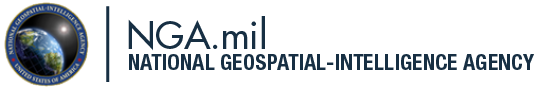 IHO Cat B S8 Portable
Data Production & 
Database Management
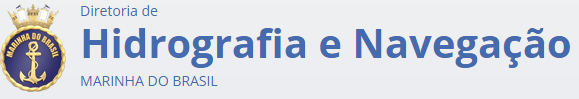 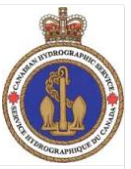 Multi-Disciplinary Hydrographer (MDH) training
Korea Cat B S5 & S8 Programs….
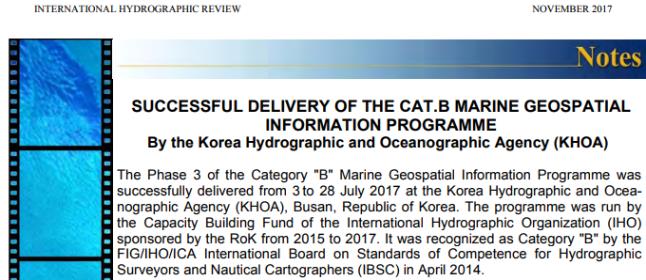 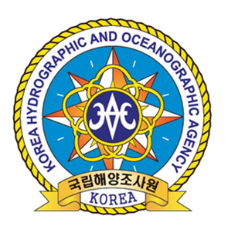 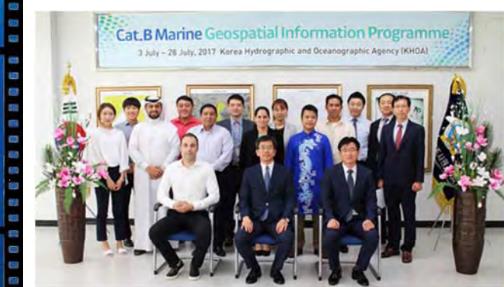 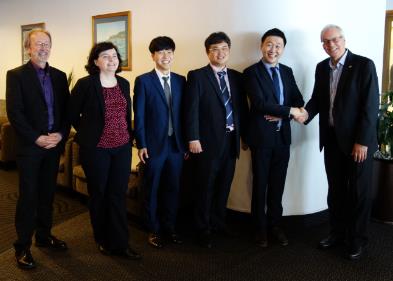 Cat B S8
Cat B S5
Capacity Building activities can take on many forms with the overall objective of assisting the hydrographic organization to reach their goals and achieve their obligations.  

Training, hydrographic surveying, chart production and database management through the provision of technical solutions and services are activities that IIC Technologies undertakes as part of the capacity building strategy.
Beyond Capacity Building….
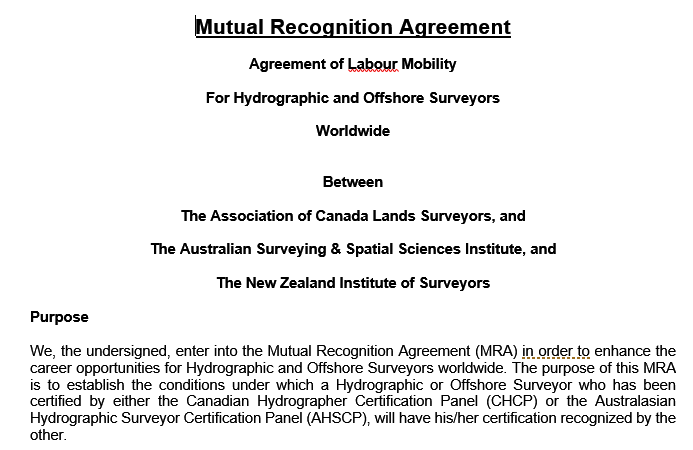 www.iictechnologies.com